MTS TDL Working Group StatusPeriod: Jan 2021 – May 2021
Andreas UlrichWG Chairman
MTS#83
11-May-2021
WG Activities
Setup of new TTF 013 on TDL/TOP evolution and Restful API testing
Preparatory meeting 04-Feb-2021
Start of work in March 2021
Final drafts until end of 2021
Open TDL/TTF meeting 10-Mar-2021
With participation of 3 guests
Expectations on TDL and TOP
ADD SECTION NAME
Open TDL / TTF Meeting Discussion
Skip distinction between two separate languages for Test Objectives and Test Descriptions
Observation: People use of TDL-TO but forget about TDL core
Support for protocol specifications
Observation: Need for native data type support in TDL to handle (i.e. “map”) protocol specs such as ASN.1 automatically
Besides ASN.1, similar issue occurs for any interface specification language, including OpenAPI
ADD SECTION NAME
Next Activities
TDL WG / TTF Meeting on 19-May-2021
Discussion of achievements
Progressing on execution of TDL specs for an Open API example

Interest for a TDL TTF in 2022?
ADD SECTION NAME
TDL/TOP Roadmap
Covered in TTF T013
BACKUP
Current Standards
TDL standard series
ETSI ES 203 119-1 V1.5.1 (2020-08): Abstract Syntax and Associated Semantics
ETSI ES 203 119-2 V1.4.1 (2020-08): Graphical Syntax
ETSI ES 203 119-3 V1.4.1 (2020-08): Exchange Format
ETSI ES 203 119-4 V1.4.1 (2020-08): Structured Test Objective Specification (Extension)
ETSI ES 203 119-5 V1.1.1 (2018-05): UML Profile for TDL
ETSI ES 203 119-6 V1.2.1 (2020-08): Mapping to TTCN-3
ETSI ES 203 119-7 V1.2.1 (2020-08): Extended Test Configurations
TOP description
ETSI TR 103 119 V1.2.1 (2020-09): Reference Implementation
ADD SECTION NAME
Current WIs – Handled in TTF 013
WIs appear under MTS, but not under MTS TDL
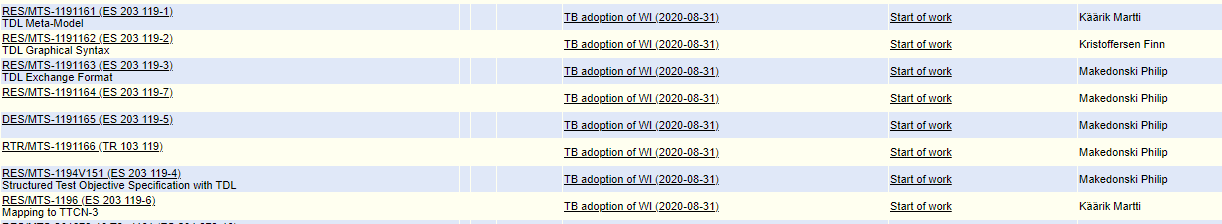 ADD SECTION NAME
Scope of TTF T013 as stated in ToR
TDL phase 6: Enhancements + RESTful API services testing
Timeframe: Feb 2021 – Mar 2022
Requested budget: 108,600 €
Planned efforts comparable with previous STFs
ADD SECTION NAME
TTF Task 1: TDL Evolution
Standardised textual syntax for TO and TD, indentation-based
Parameterizable test objectives
Re-usable events in TDL-TO
New language features for supporting RESTful API services testing through their OpenAPI interface specification
ADD SECTION NAME
TTF Task 2: TOP Maintenance + RESTful API Services
Implement the elaborated workflow for RESTful API services testing from Task 3
Provision of a TDL-TD code generator and execution engine to support the execution of RESTful API services tests
ADD SECTION NAME
TTF Task 3: TDL Methodology
Elaborate a defined way to derive TDs from TOs; provide guidelines for a semi-automatic workflow
Elaborate a workflow to specify TOs/TDs for RESTful API services starting from an OpenAPI specification in accordance with EG 203 647
Demonstrate and describe the application of TOP for RESTful API Services testing
Solicitation of requirements for describing tests of AI systems and ML models
ADD SECTION NAME